19 - Zeta Foods
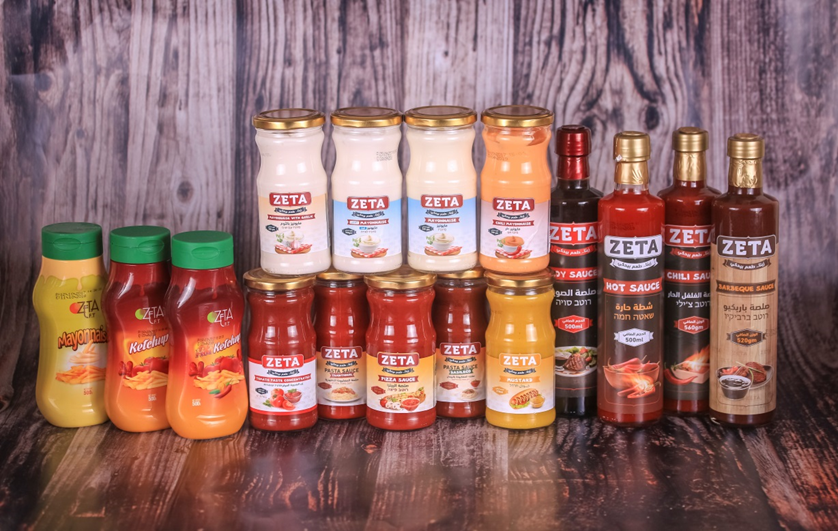